TheTheory of Multiple Intelligences
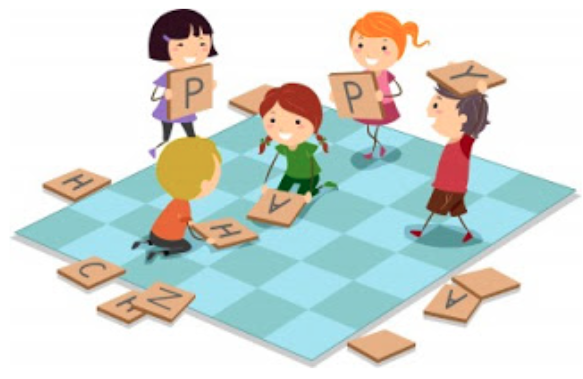 by Mgr. Zuzana Pohlová
INTELLIGENCE
IQ TESTS

INTELLECTUAL POTENTIAL

CAN BE MEASURED

DIFFICULT TO CHANGE
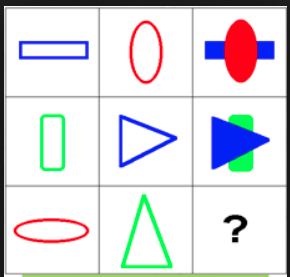 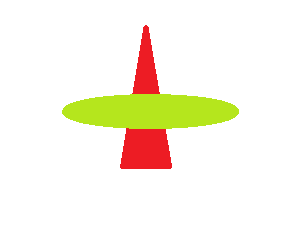 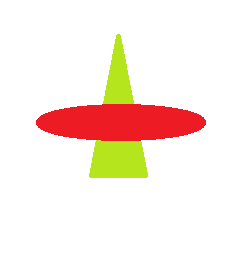 a)
b)
c)
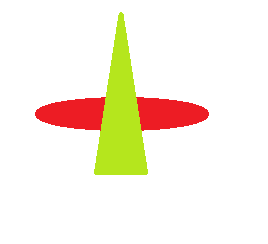 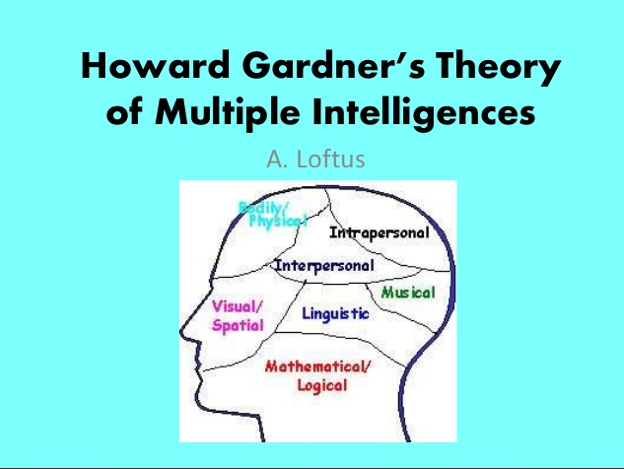 Howard Gardner´s Theory of Multiple Intelligences
INTELLIGENCE = A SET OF ABILITIES, TALENTS			      AND MENTAL SKILLS

WE ARE ALL SMART 

STUDENTS LEARN BEST WHEN ENGAGED IN ACTIVITIES THAT TAKE ADVANTAGE OF THEIR STRENGTHS
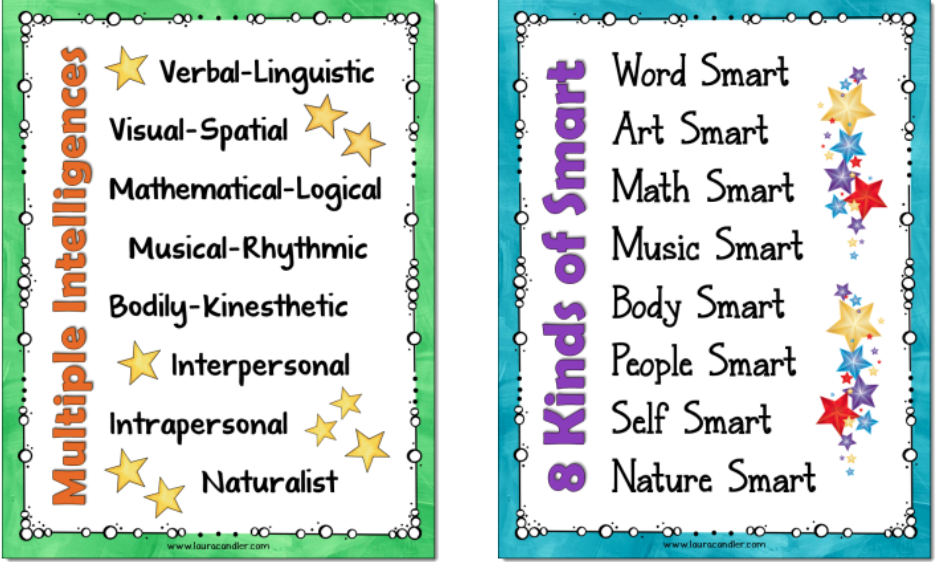 www.lauracandler.com
[Speaker Notes: According to Dr Gardner, children have different talents, they need]
FLASHCARDS
GREAT RESOURCE FOR ESL KIDS LESSON
CHILDREN – VISUAL LEARNERS
LOTS OF VOCABULARY RELATED GAMES
WORD SMART
PICTURE SMART
BODY SMART
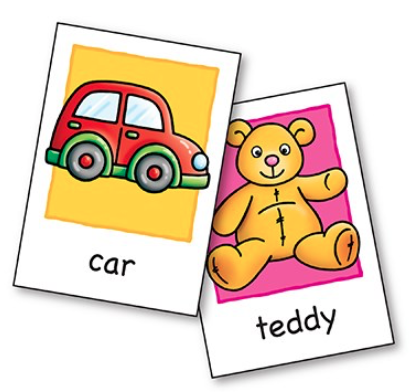 PEOPLE SMART
SELF SMART
LOGIC SMART
MUSIC SMART
NATURE SMART
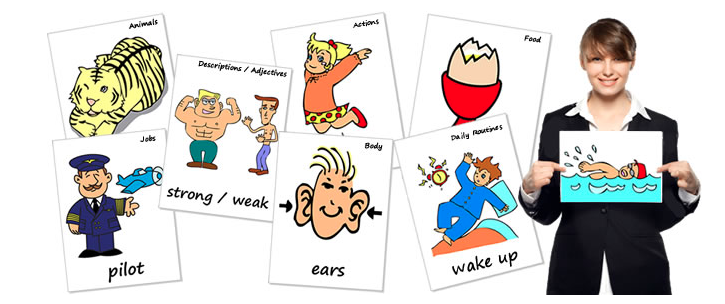 DRILLING/ CIRCLE DRILLING     
DRAWING
NOUGHTS AND CROSSES
SORTING
MIMING
FLASHCARDS SENTENCES
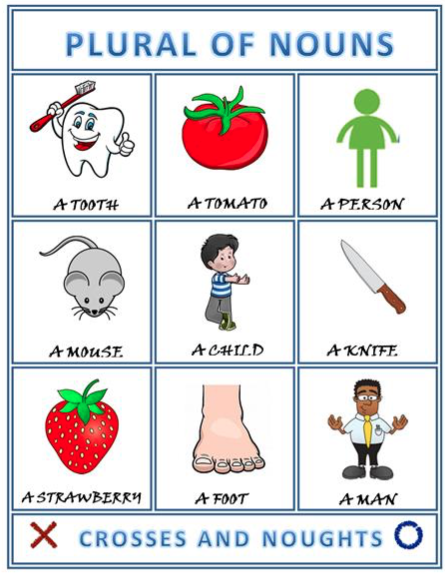 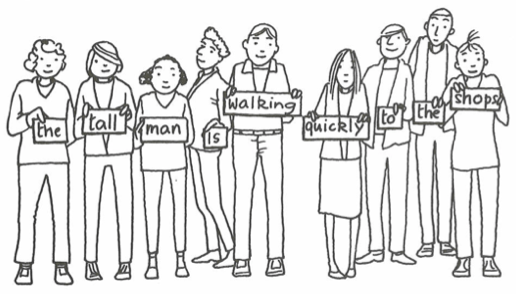 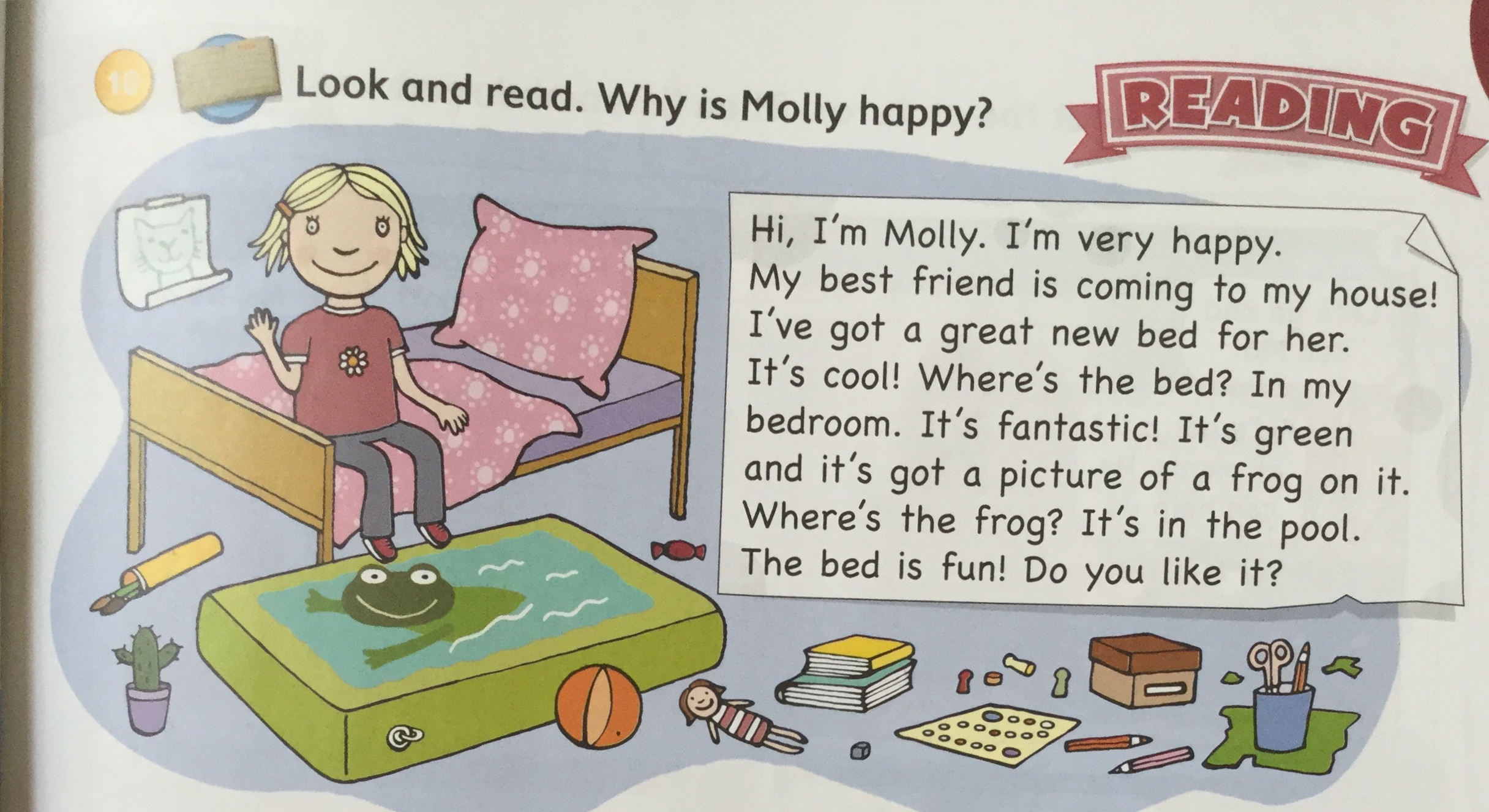 MORE PRACTICE
WORD SMART
READ AND CIRCLE.

1. Molly is (happy / hungry).
2. She’s got a new (book / bed).
3. It’s got a picture of a (snake / frog) on it.

PUPILS WRITE MORE SENTENCES WITH TWO OPTIONS
Underline some words
Delete the words
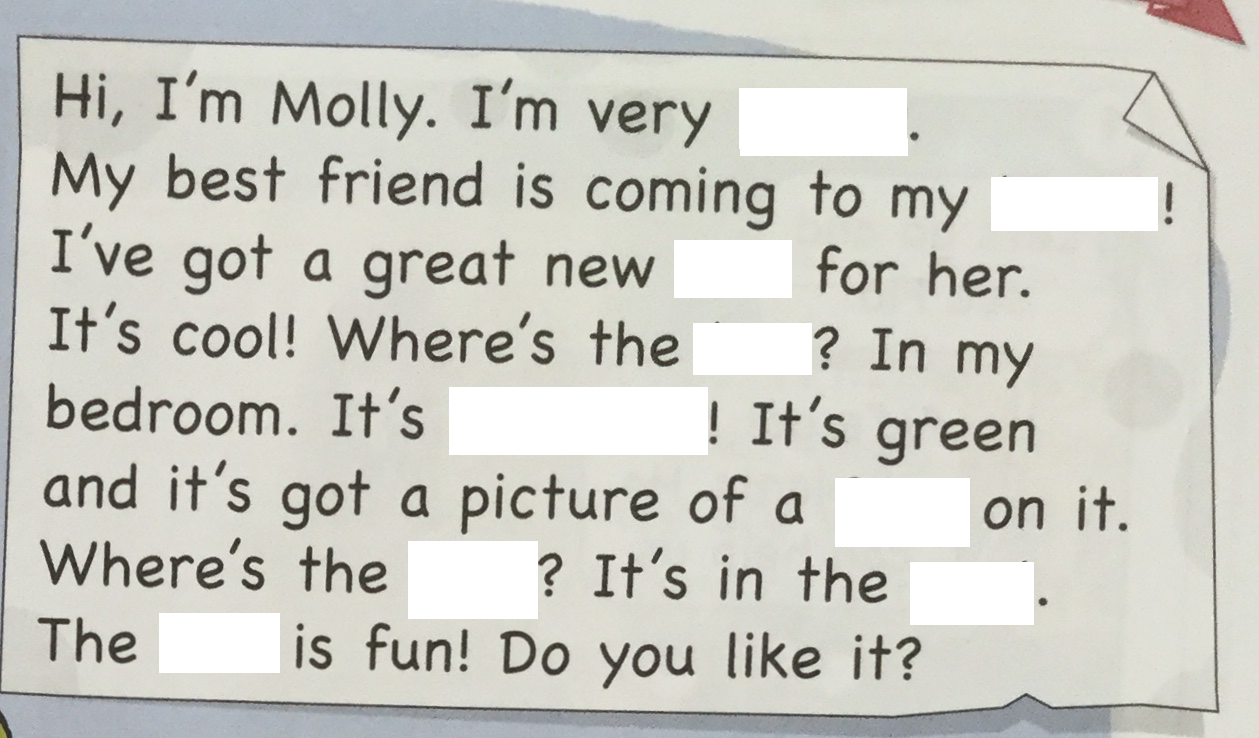 Ask the pupils to draw pictures
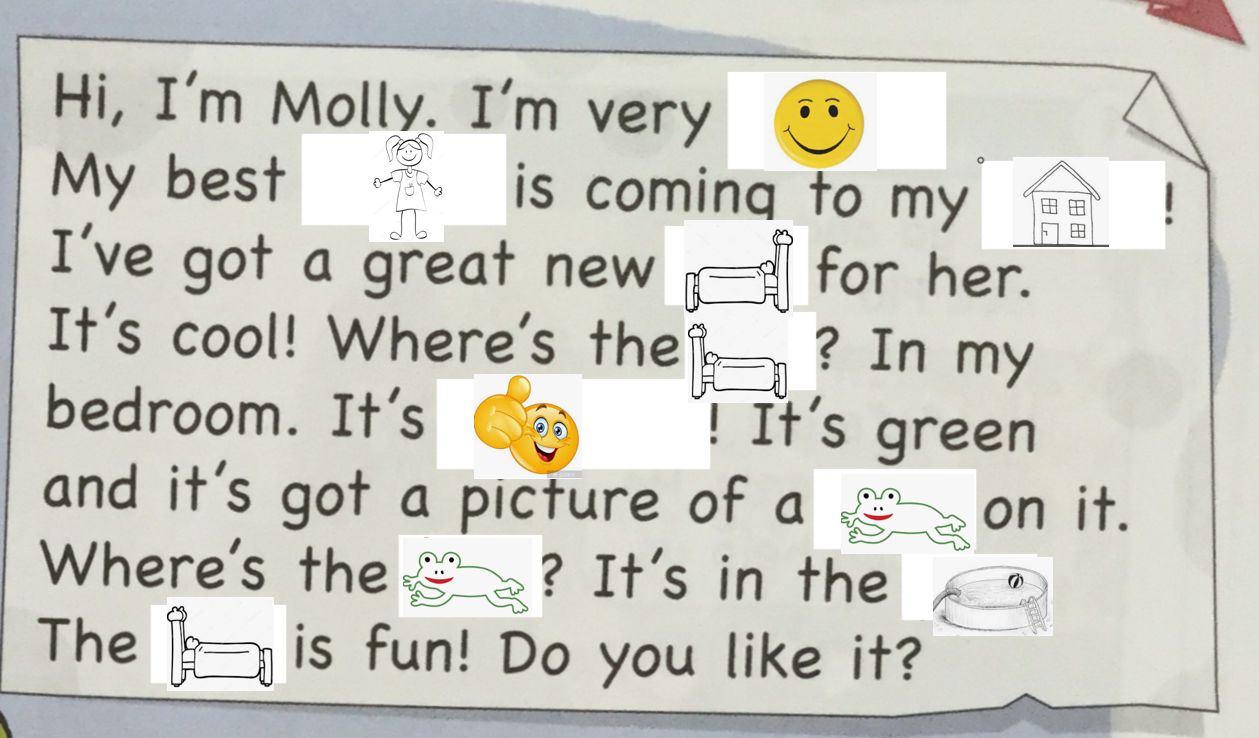 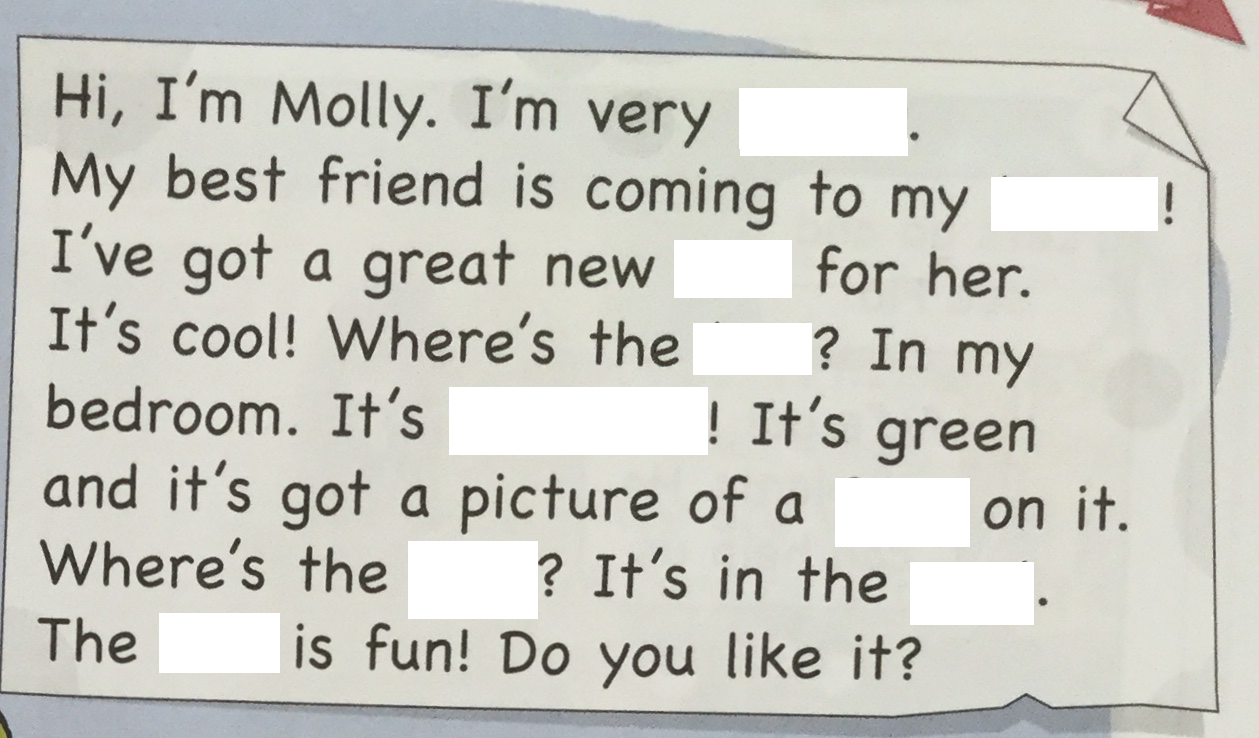 The pupils
 read the text 
again
[Speaker Notes: They can do it with one partner or more partners to get more practice. You could ask them to move around the classroom and change partners.]
Do you remember?
What about your bed/room?
[Speaker Notes: You could check how much they remember. Ask them to write about Molly´s bed. Thus they will have to produce some language, this way they will become more confident users of English.]
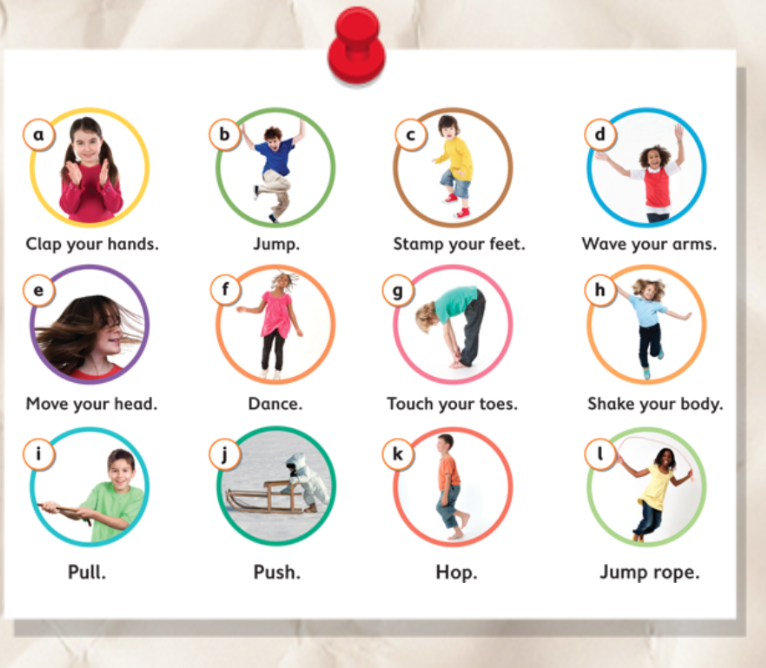 BODY SMART
CHOOSE 
YOUR 
ACTIONS
AND TURN 
THEM INTO
 AN
EXERCISE ROUTINE
INPUT LANGUAGE

I want ………..
…………. first/next/last.
[Speaker Notes: Typical body smart activity but if play music while doing the actions, it will be perfect for music smart learners as well.]
Learning Grammar through Songs
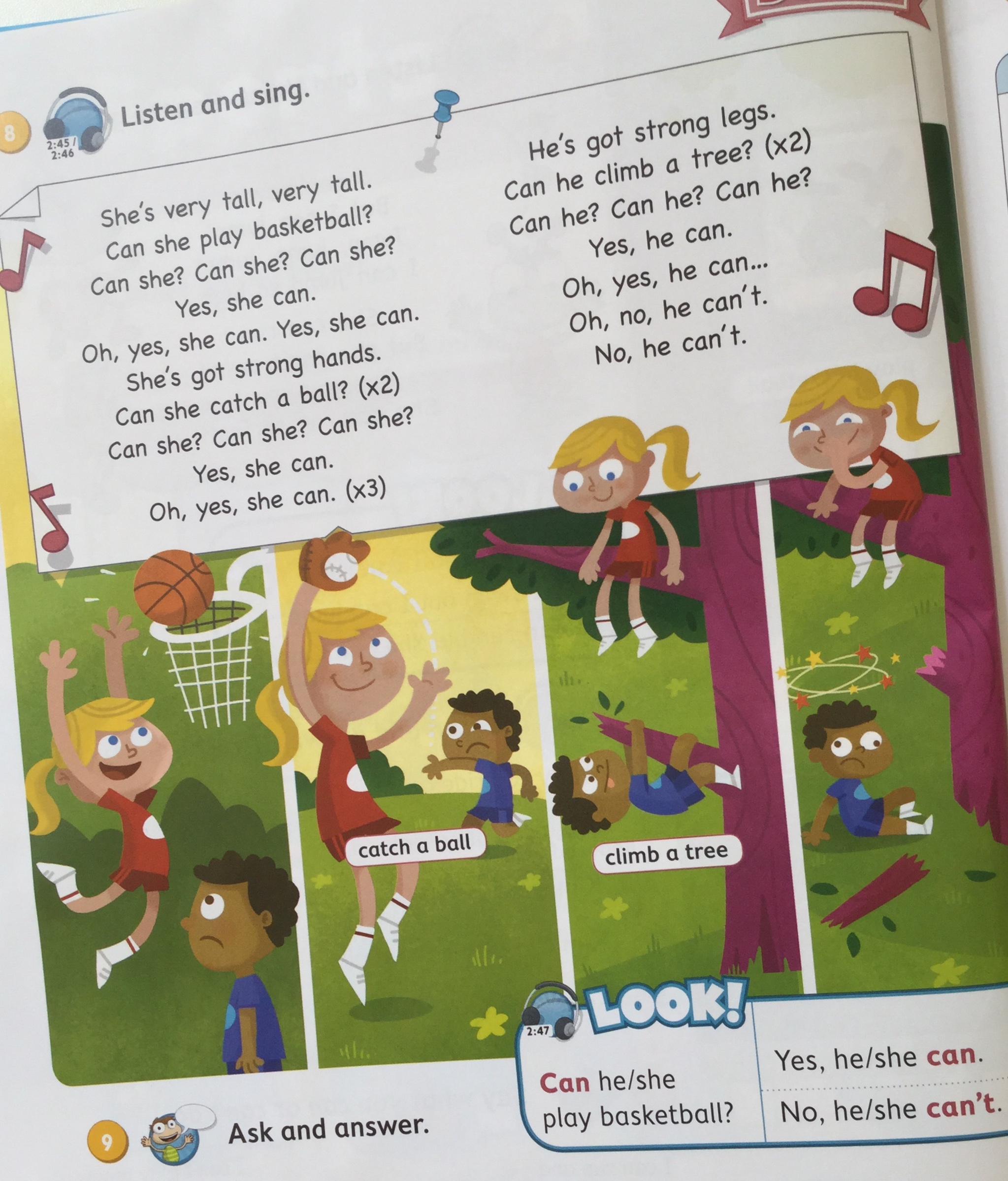 ride a bike
play baseball
play handball
kick a ball
throw a ball
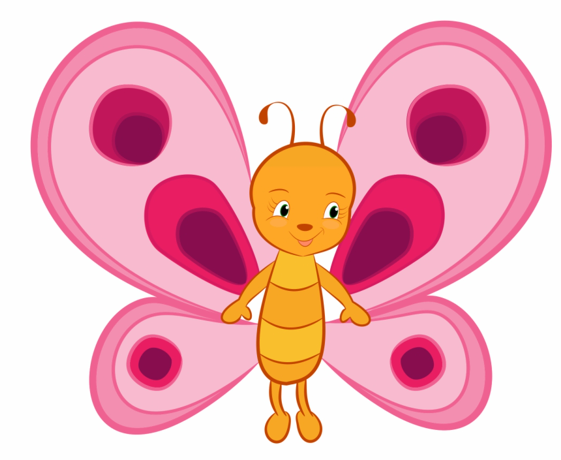 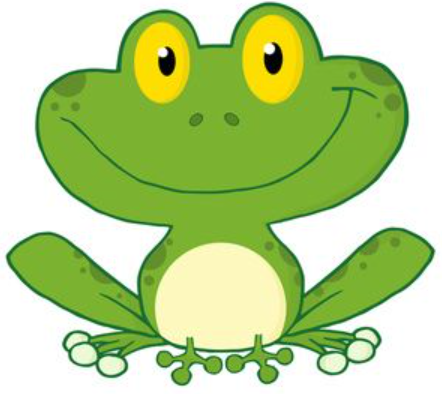 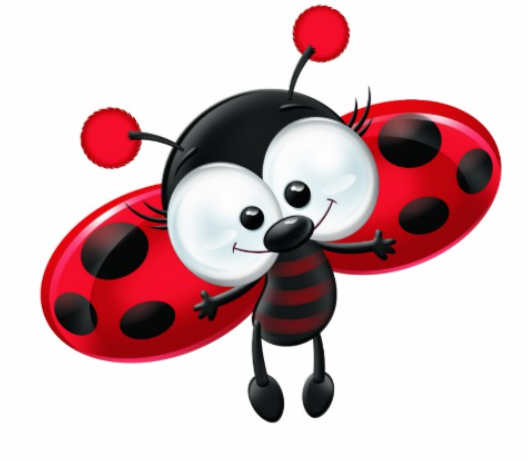 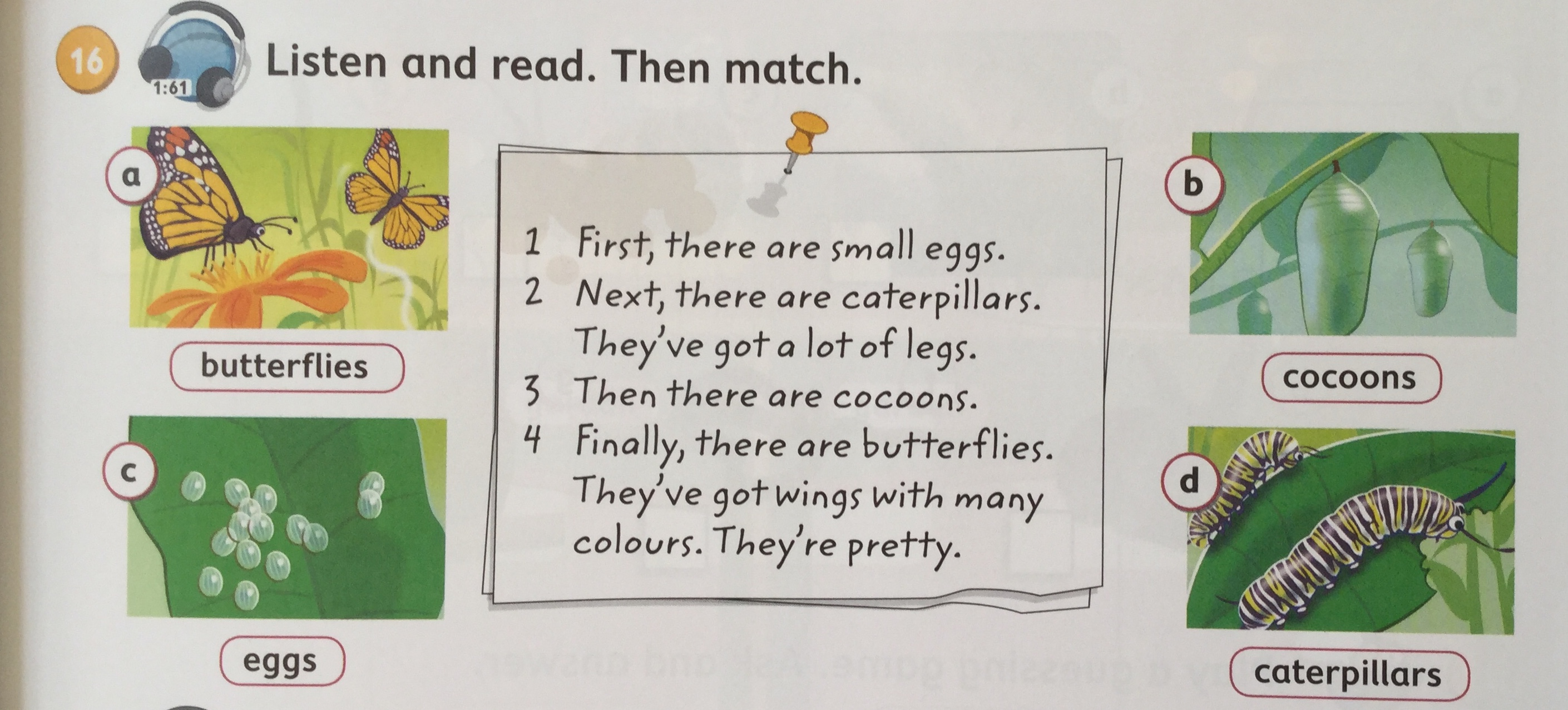 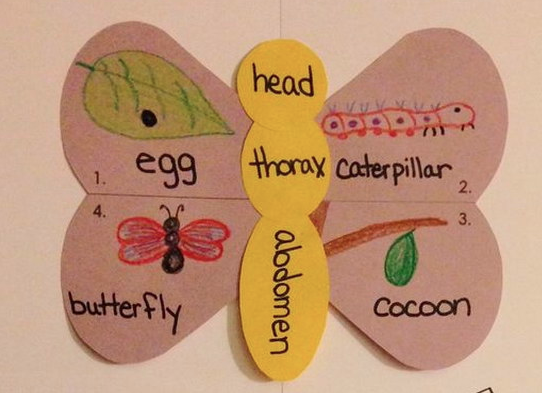 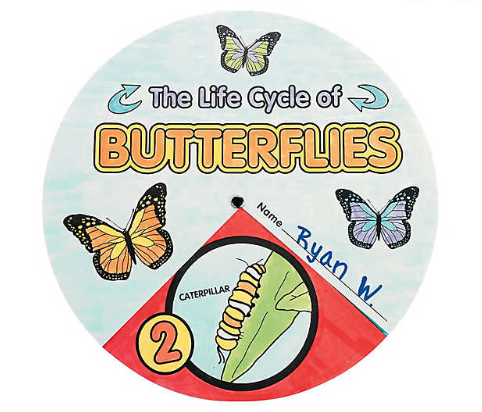 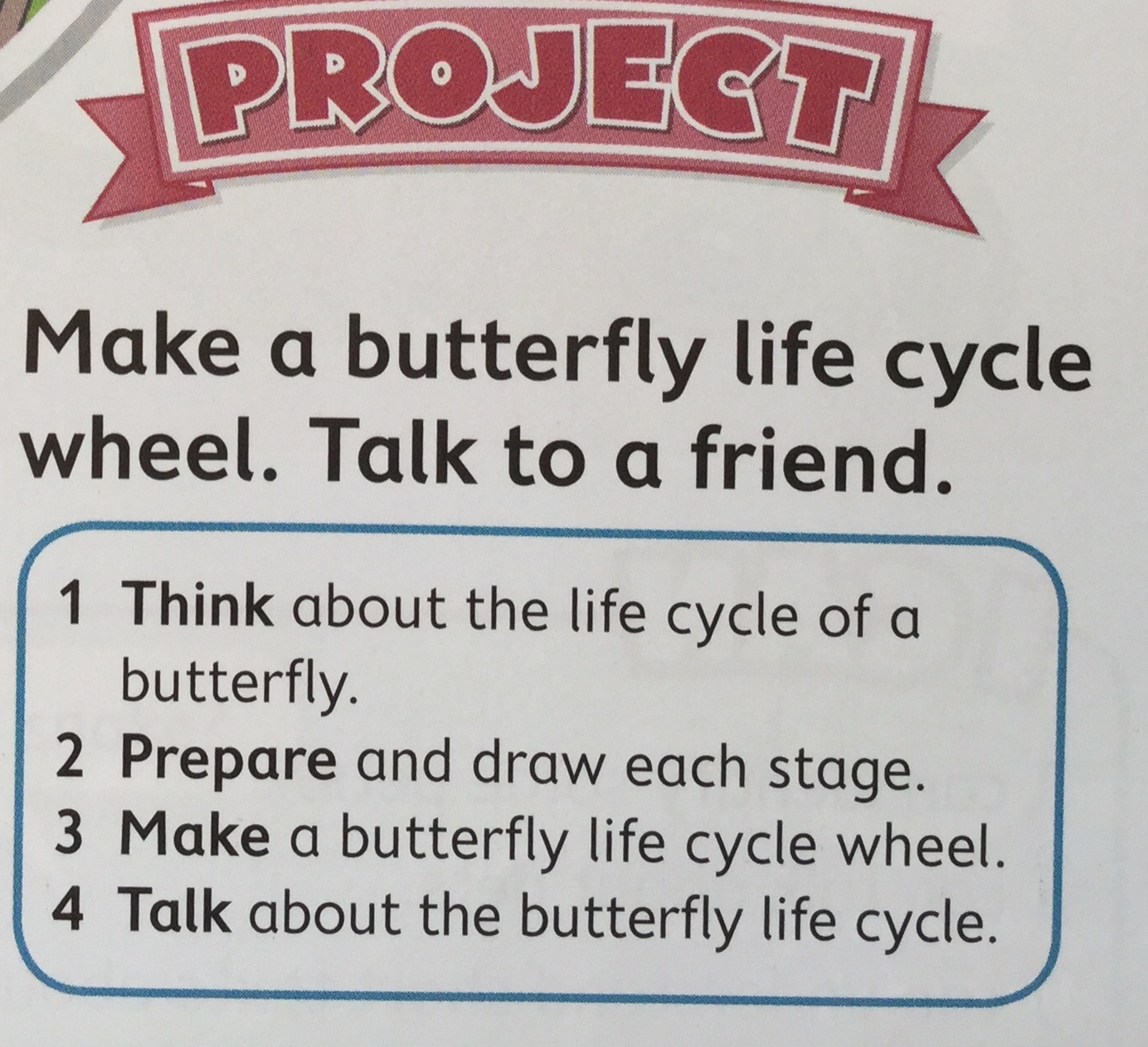 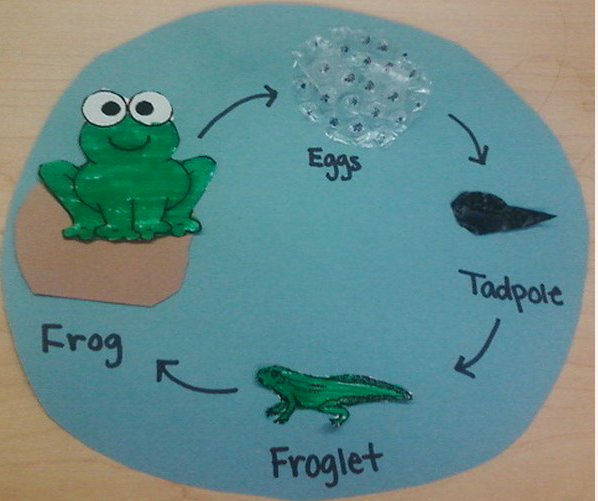 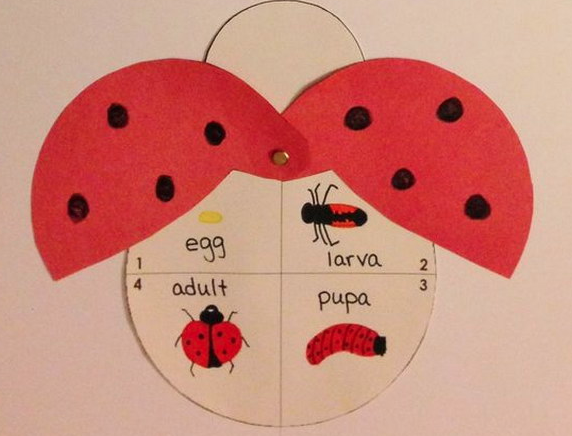 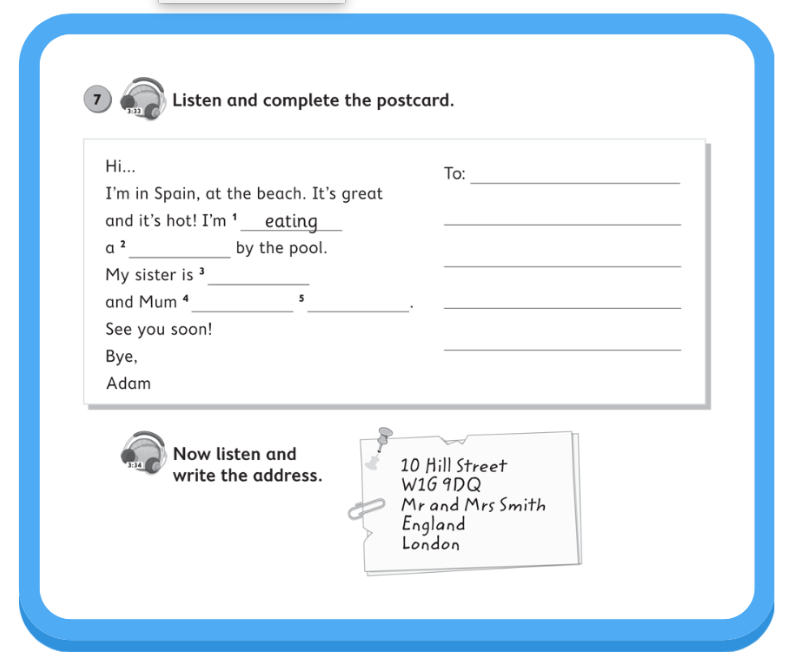 [Speaker Notes: Any ideas for a warm up, follow up activity?]
DIFFERENT APPROACH
GUESS THE MISSING WORDS AND THEN LISTEN AND CHECK
LISTEN, COMPLETE THE TEXT AND DRAW A CORRESPONDING PICTURE
LISTEN WITHOUT THE TEXT FIRST AND DRAW A CORRESPONDING PICTURE
[Speaker Notes: Other possibilities –1.  let your pupils read the postcard and try to guess the missing words or sentences, then play and check
2. Do the listening first, ask pupils to make the picture and then they can have a look at the text and complete it and check
What about self smart pupils?]
COOTIE CATCHER
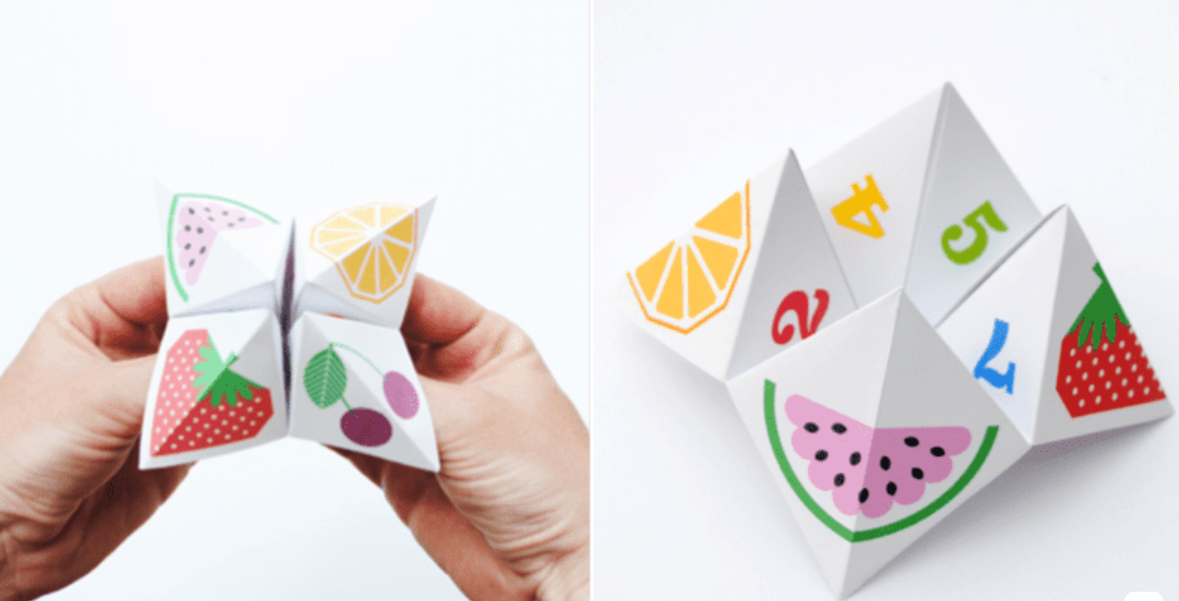 https://www.thesprucecrafts.com/make-these-creative-cootie-catchers-4149965
[Speaker Notes: WHAT DO YOU THINK IT IS? You need paper, which ypu fold several times, you decorate it with pictures and numbers, you prepare tasks for other people, you move your fingers, the others choose a picture, number and a task… what is it?  DO YOU KNOW COOTIE CATCHER?]
ISTRUCTIONS
Clap your hands
Look at the teacher
Go to Helen and say hello
Sing a song
YES or NO QUESTIONS
Have you got a sister?
Are there two bedrooms in your house/flat?
Can you play the piano?
Is our teacher reading?
Do you eat fruit?
OPEN QUESTIONS
What do you do in your free time?
How old are your parents?
What do you eat for lunch?
SHORT TOPICS
Speak about you and your family
Describe your room
Where do you go on holiday
[Speaker Notes: This is an example of an activity which again develops several talents, here pupils have to create and design something, which is good for picture smart learners, they have to move during this activity – that covers body smart learners, they have to make up the tasks for the others, which will probably suit word smart learners best, they communicate with others – this is good for people smart l.,  but also self smart l. can enjoy it as they decide what task, what question they would like to ask the others. If you don´t have the time to preparethe a cootie catcher, because I´m sure your kids will want to make them perfect and will definitely spend some time on it, you can find templates on the internet, you could see one of the addresses where you can find them on the previous slide. 
This is a type of an activity when everybody is involved, all pupils need to speak and produce some language, which is something we want. Another example of an activity where all pupils are involved is „Find smeone who…“ this one is not as creative as a cootie catcher but focuses on speaking mainly.]
FIND SOMEONE WHO…
CAN YOU SKI
TOM
[Speaker Notes: . When you want to do this activity for the first time, This is a more controlled practice, it is good to put pupils to groups, you can put stronger and weaker pupils together to prepare the questions and only after that they will move around the classroom and ask their schoolmates. The next time, or when your pupils get used to this type of an activity, you can give them a more simple worksheet with the list of things they are supposed to find out,]
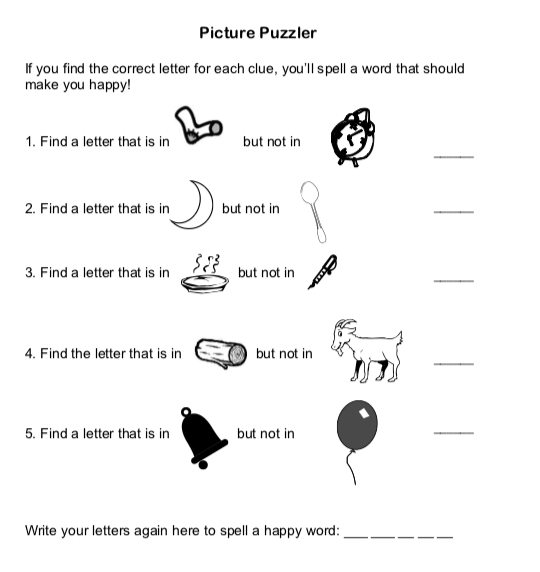 LOGIC  SMART
S
CLOCK
SOCK
M
MOON
SPOON
I
PEN
PIE
L
LOG
GOAT
E
BELL
BALLOON
Try to make your own riddle like the one above for the words cat, dog, sun, fish
[Speaker Notes: Sock – clock, moon – spoon, pie – pen, log – goat, bell - baloon]
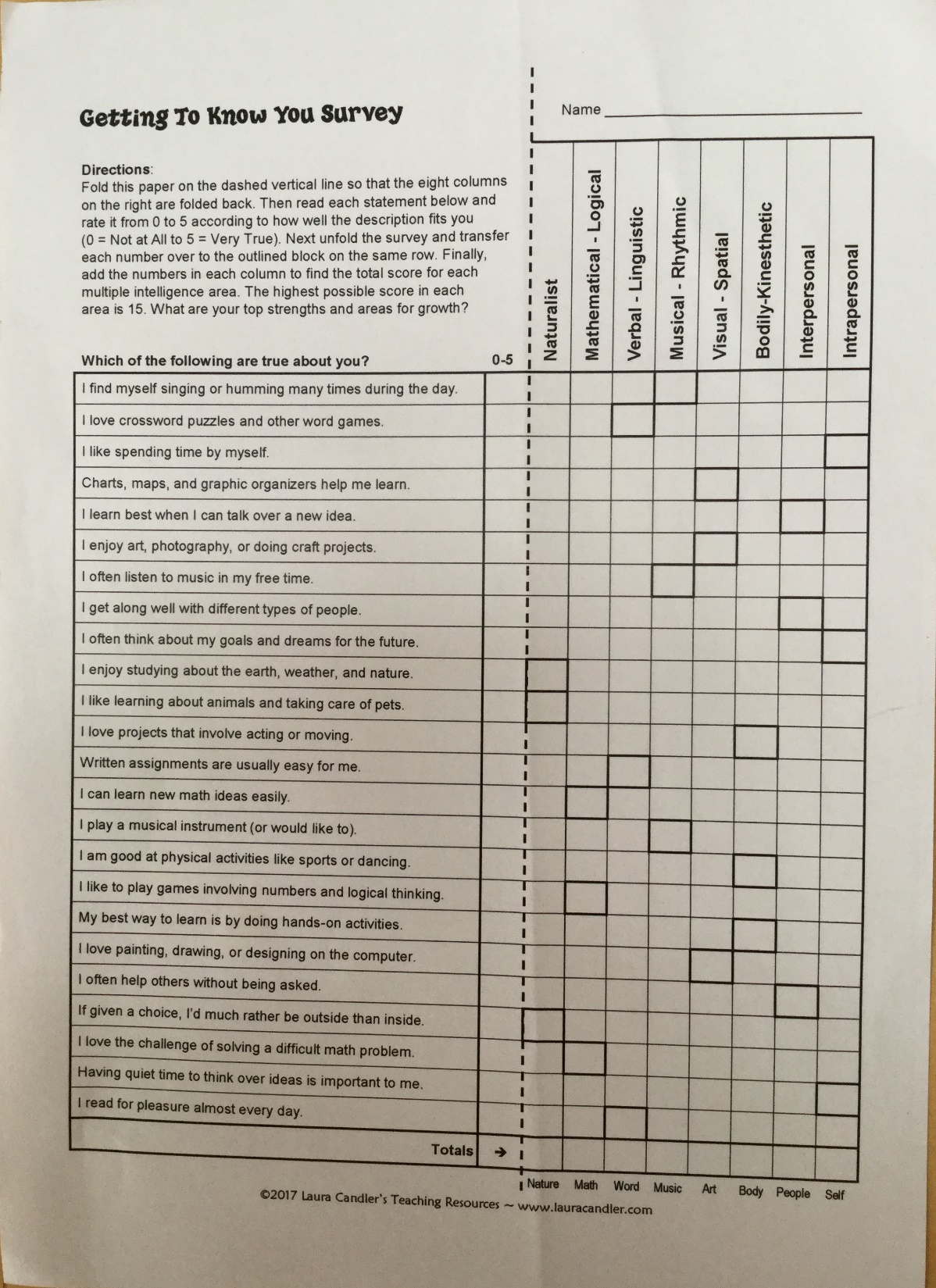 REFERENCES
http://hative.com/life-cycle-projects-for-kids/
https://eltexperiences.com
https://www.lauracandler.com
https://www.teachingenglish.org.uk
https://www.eslkidstuff.com/flashcardgamescontent.htm
https://www.spelling-words-well.com
https://www.thesprucecrafts.com/make-these-creative-cootie-catchers-4149965
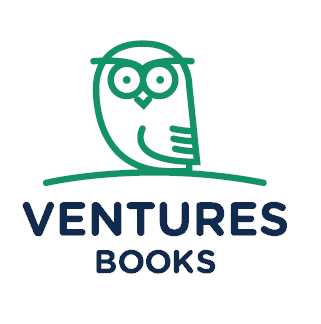 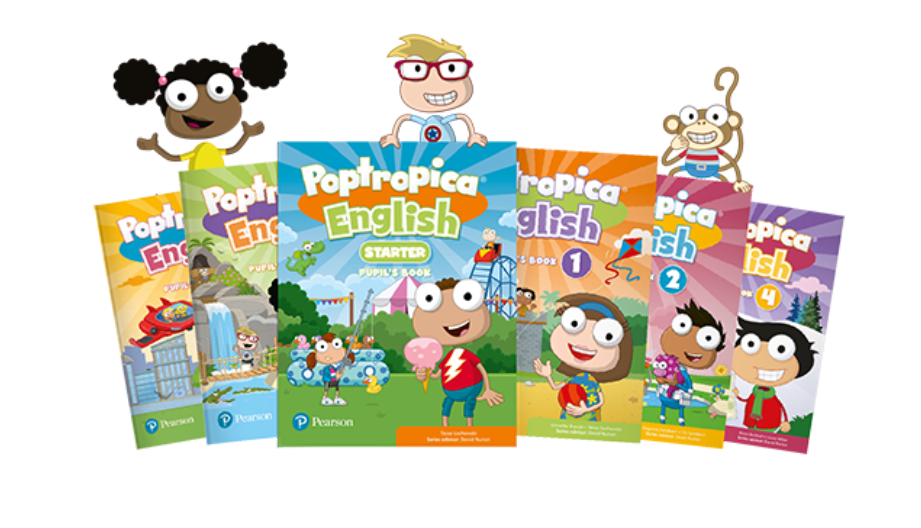 Tel. +420 725 578 551
zuzana.pohlova@venturesbooks.com
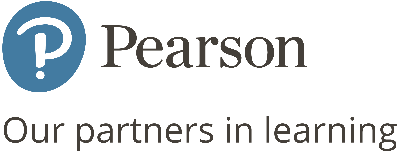